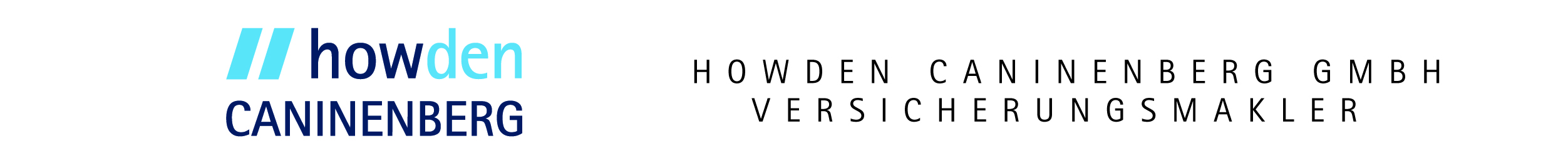 Howden Caninenberg GmbH
Filmversicherung und der Versicherungsmaklerdienstleistung


Herstellungs- und Produktionsleiter-Treffen der Produzentenallianz Services am 10.05.2017 in München
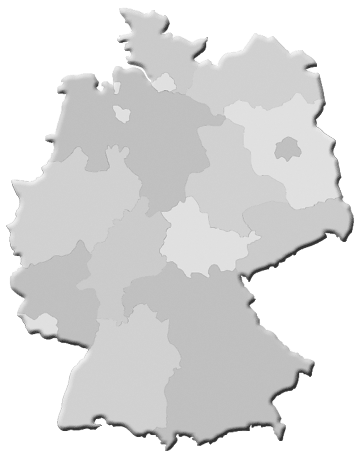 Hamburg
Köln
München
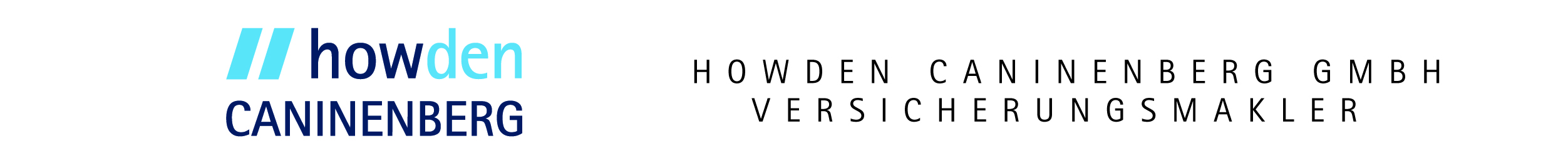 Howden Caninenberg GmbH
Deutschlands führender Film- und Sportversicherungsmakler: 
Ca. 90 Mitarbeiter an fünf Standorten
 Management-Kontinuität seit über 27 Jahren
 Bundesweit 14 Filmversicherungsexperten
Potsdam
Fulda
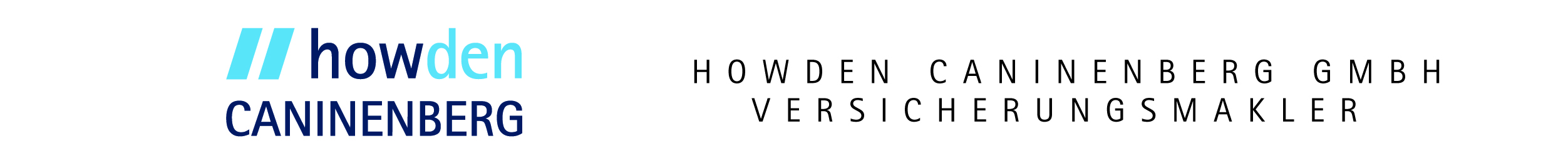 Unsere Expertise – Ihr Mehrwert! Filmversicherung
Team
Führendes Filmversicherungsteam in Deutschland mit langjähriger Erfahrung (mitarbeiterabhängig bis zu 27 Jahre)
Kontinuität
Bei Mitarbeitern und Ansprechpartnern für unsere Kunden
Erfahrung
In der Absicherung und Schadenabwicklung von über € 1.000.000.000,-- Produktionsvolumen p.a. aus allen Genres und Formaten (Fiktion, Show, Dokumentation, Reportage, Reihe, Serie, Soap, Telenovela etc.)
Betreuungs-modelle
Für Fernsehsender, Medienkonzerne, Studios und Filmproduzenten
International
Begleitung internationaler Filmproduktionen mit allen international benötigten Deckungen und unter Nutzung unserer Netzwerkpartner
3
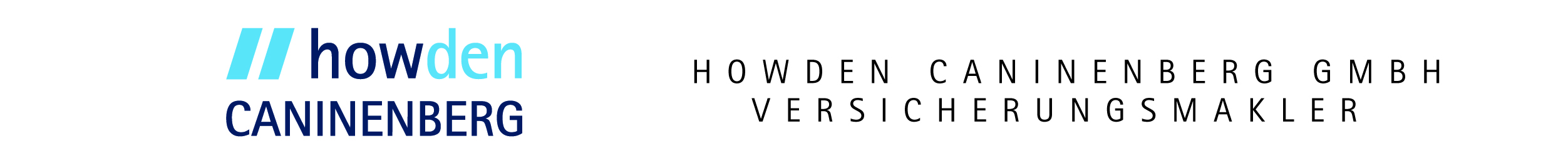 Unsere Expertise – Ihr Mehrwert! Sonderrisiken
Markt-erfahrung / Positionierung
Langjährige Geschäftsverbindungen zu allen wesentlichen nationalen und internationalen Versicherern und Rückversicherern im Bereich der Film- und Sonderrisiken
Ausfallrisiken
Eigene Analyse- und Versicherungskonzepte für Ausfallrisiken (Event, TV-Signal etc.)
Risiken aus TV-Rechten
Weitreichende Erfahrung im Bereich TV-Rechtehandel und damit verbundener Risiken
Terror, Attentate, Androhung
Besondere Versicherungserfahrung hinsichtlich politischer Risiken und deren Auswirkungen
Reputation
Spezialisierung und nachgewiesene Kreativität bei projektabhängiger komplexer Vertragsgestaltung
4
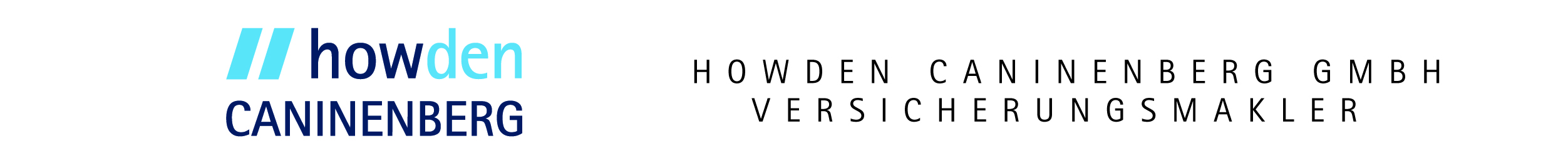 Unsere Expertise – Ihr Mehrwert! Internationale Netzwerke
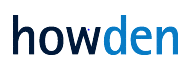 Howden Caninenberg  GmbH ist Teil der Firmengruppe Howden Insurance Brokers Limited / London mit mehr als 100 Büros in 37 Ländern (www.howdengroup.com).
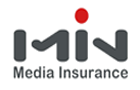 Bei internationalen Filmprojekten kann für notwendige landesspezifische Dienstleistungen und Produkte auf das internationale - auf Filmrisiken spezialisierte - Netzwerk MIN Media Insurance zurück gegriffen werden. Howden Caninenberg  ist Mitgründer des MIN Media Insurance Netzwerks (www.mediainsurancenetwork.com).
5